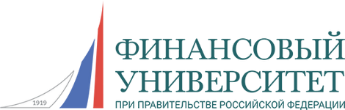 Федеральное государственное образовательное бюджетное учреждение высшего образования«Финансовый университет при Правительстве 
Российской Федерации»
ПРЕЗЕНТАЦИЯ
результатов научно-исследовательской работы
по теме:

«МЕТОДИКА ОЦЕНКИ ВЛИЯНИЯ НЕМОНЕТАРНЫХ ФАКТОРОВ 
НА ДИНАМИКУ ИНФЛЯЦИИ»
Руководитель НИР
директор центра макроэкономических исследований департамента экономической теории
д-р эконом. наук, профессор
Е.В. Балацкий
Москва 2018
Цель НИР – разработка методики и модели для оценки влияния немонетарных факторов на динамику инфляции.
Для реализации поставленной цели были решены следующие задачи:
1. Выявление немонетарных факторов инфляции в трансмиссионном механизме денежно-кредитной политики и их структурирование;
2. Систематизация рисков и угроз для финансово-кредитной системы, генерируемых влиянием немонетарных факторов; 
3. Разработка методики оценки влияния немонетарных факторов на динамику инфляции, которая может быть использована как в деятельности коммерческих организаций, так и в практической деятельности органов государственной власти; 
4. Построение моделей влияния немонетарных факторов на размер инфляции, анализ и оценка влияния внешних немонетарных факторов на динамику инфляции; 
5. Анализ и оценка внутренних институциональных и инфраструктурных рисков, влияющих на динамику инфляции; 
6. Настроения населения как немонетарный фактор, влияющий на размер инфляции, анализ влияния настроений населения на размер инфляции; 
7. Разработка модели влияния немонетарных факторов на основные показатели национальной экономики, расчетная оценка их влияния на экономические показатели.
1. Обобщенная классификация факторов инфляции
2. Матрица рисков и угроз, генерируемых немонетарными факторами
3. Эволюция феномена инфляции
где P – индекс потребительских цен (ИПЦ); xiM и xiN –     i-ый монетарный и немонетарный факторы инфляции соответственно; ai и bi – параметры, оценивающие силу влияния i–ого монетарного и немонетарного факторов соответственно; m – число монетарных факторов; n – число всех факторов.
4. Эконометрические модели инфляции
базовая
N=48; R2=0,755; DW=2,595; E=0,257%
прикладная
N=24; R2=0,805; DW=1,397; E=0,116%
где P – месячный индекс ИПЦ; r – месячный индекс ключевой ставки; Ex – месячный индекс валютного курса рубль/доллар; Oil – месячный индекс цен на нефть; Pot – месячный индекс цен на картофель;         ∆W – месячный финансово-технологический индекс отношения производительности труда к заработной плате; CSI – индекс потребительских настроений; BCI – индекс предпринимательской уверенности (среди предпринимателей добывающей промышленности); t – индекс текущего месяца.
5. Фундаментальная проблема атрибуции данных в макроэкономических моделях
Глубинное противоречие между макроэкономическим характером конструируемых моделей и микроэкономической величиной моделируемой величины
Суть проблемы состоит в том, что любая ошибка прогнозирования является большой величиной по отношению к самой прогнозируемой величине. Так, в 2017 г. годовой темп инфляции в России составил 2,5%, что эквивалентно среднемесячному темпу в 0,206%. По отношению к этой микроскопической цифре любые ошибки оказываются не просто заметными, а недопустимо большими. Причем подавление инфляции почти до нулевого уровня автоматически приводит к «взрыву» относительной величины ошибки, так как ее величина начинает соотноситься почти с нулем и стремиться к бесконечности.


ВЫВОД: необходимо обеспечить более высокую точность прогнозов
6. Структура нейронной сети ИПЦ
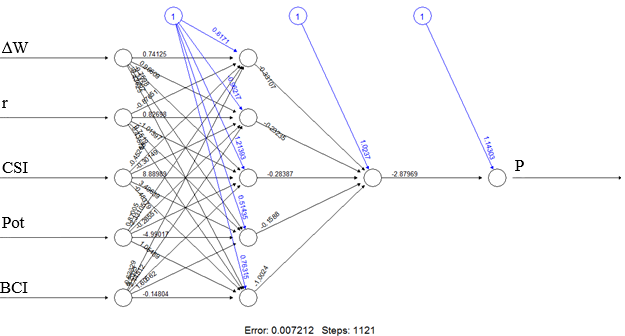 7. Калибровка прогнозных расчетов
8. Аналитическая система прогнозирования инфляции
СУПС
Адаптация АЯ
АЯ
ЭМ
Прогноз
ЛПР
АИ
НС
Перестройка АЯ
СУВР
Условные обозначения: ЛПР – лицо, принимающее решение; СУПС – система учета пороговых событий; СУВР – система учета волатильности регрессоров; АИ – аналитический интерфейс;     АЯ – аналитическое ядро; ЭМ – эконометрическая модель; НС – нейронная сеть.
9. Идентификация немонетарных пороговых событий
10. Алгоритм действия пороговых событий
где J – индекс совокупного инфляционного потенциала зафиксированных пороговых событий; Ik – индекс важности k-го зафиксированного порогового события; число зафиксированных пороговых событий равно K.
11. Общая модель инфляции: геометрическая интерпретация
P
P***
Фундаментальный сдвиг
P = b + f(x1,…, xn),
P**
P*
где P – темпы роста ИПЦ, x1,…, xn – набор оперативных немонетарных и монетарных факторов инфляции; b – параметр, зависящий от набора фундаментальных немонетарных факторов инфляции y1,…, ym, т.е. b=b(y1,…, ym).
Оперативный сдвиг
x, y
Семейство инфляционных кривых
12. Рекомендации по практическому использованию
Рекомендовать Банку России разработанный аналитический комплекс в качестве информационно-аналитического инструмента оперативного предвидения ежемесячных изменений индекса потребительских цен, а также для систематического мониторинга феномена инфляции и определения его природы с учетом действия совокупности немонетарных факторов для последующей выработки более взвешенной и эффективной монетарной политики.

Внедрение Банком России предложенного модельного модуля прогнозирования инфляции в аналитическую практику может быть осуществлено одним из двух принципиально различных способов – интернальным или экстернальным. Разница между первым и вторым подходами состоит в том, что интернальный режим направлен на проведение указанной учетной, аналитической и прогнозной работы в рамках самого мегарегулятора – в Банке России, тогда как экстернальный режим предполагает проведение этой работы сторонней организацией, обладающей достаточно высокой репутацией и аналитическим потенциалом.
БЛАГОДАРИМ 
ЗА 
ВНИМАНИЕ!